DNN8 API Hidden Gems
Serge van der Ven
XCESS
serge.van.der.ven@xcess.nl
@sergevdven
Peter Donker
bring2mind
peter@bring2mind.net
@bring2mind
Please support our valuable sponsors
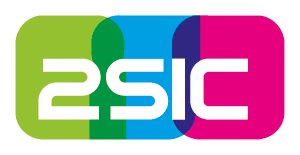 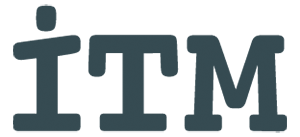 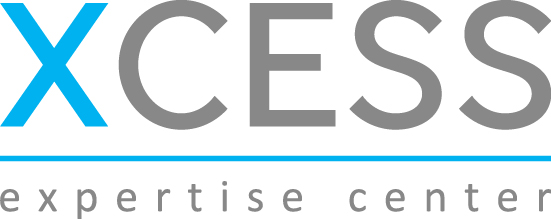 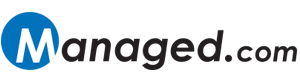 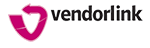 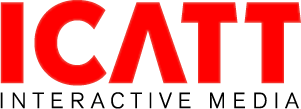 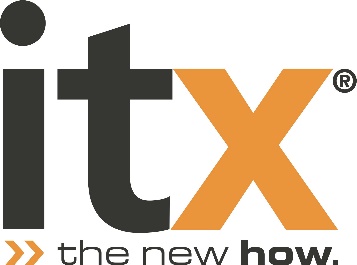 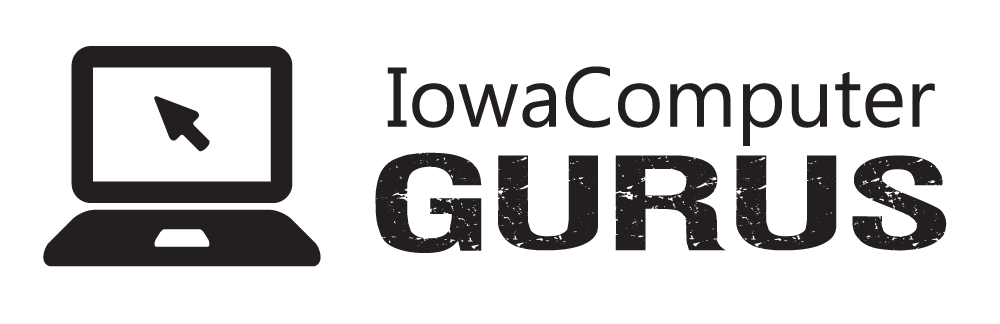 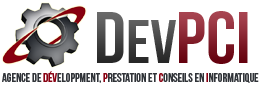 Revealing the DNN8 API Hidden Gems
In this session
Introduction
Module Settings API
Image Handler
Client Dependency Framework, featuring Peter Donker
Questions
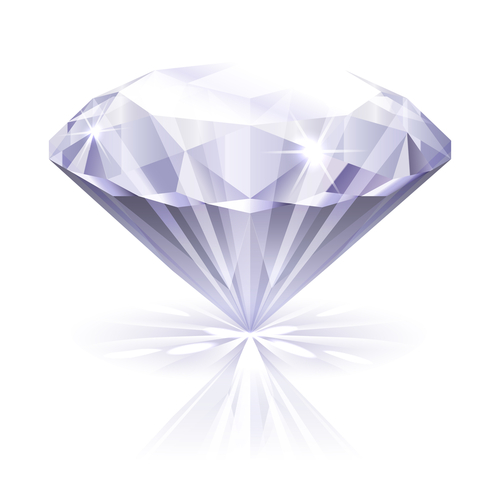 Revealing the DNN8 API Hidden Gems
In this session
Introduction
Module Settings API
Image Handler
Client Dependency Framework
Questions
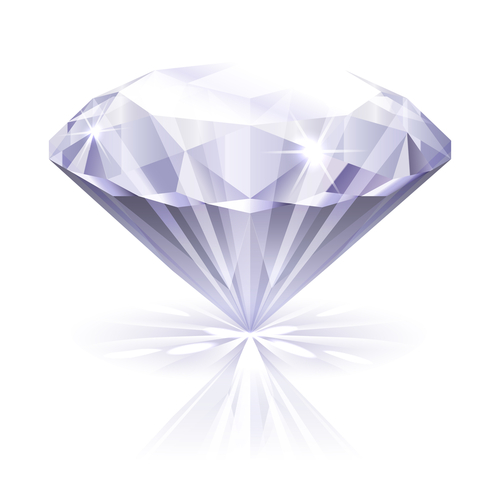 Introduction
Serge van der Ven
Husband, father of a son (12 yrs) and daughter (10 yrs),musician, skier, loves DNN, XCESS DNN consultant
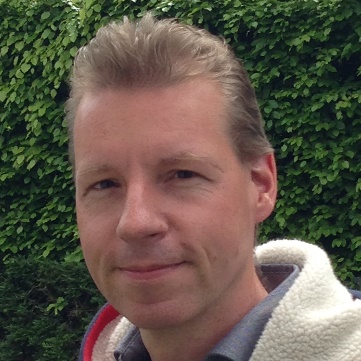 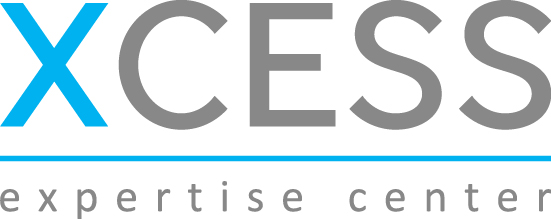 8
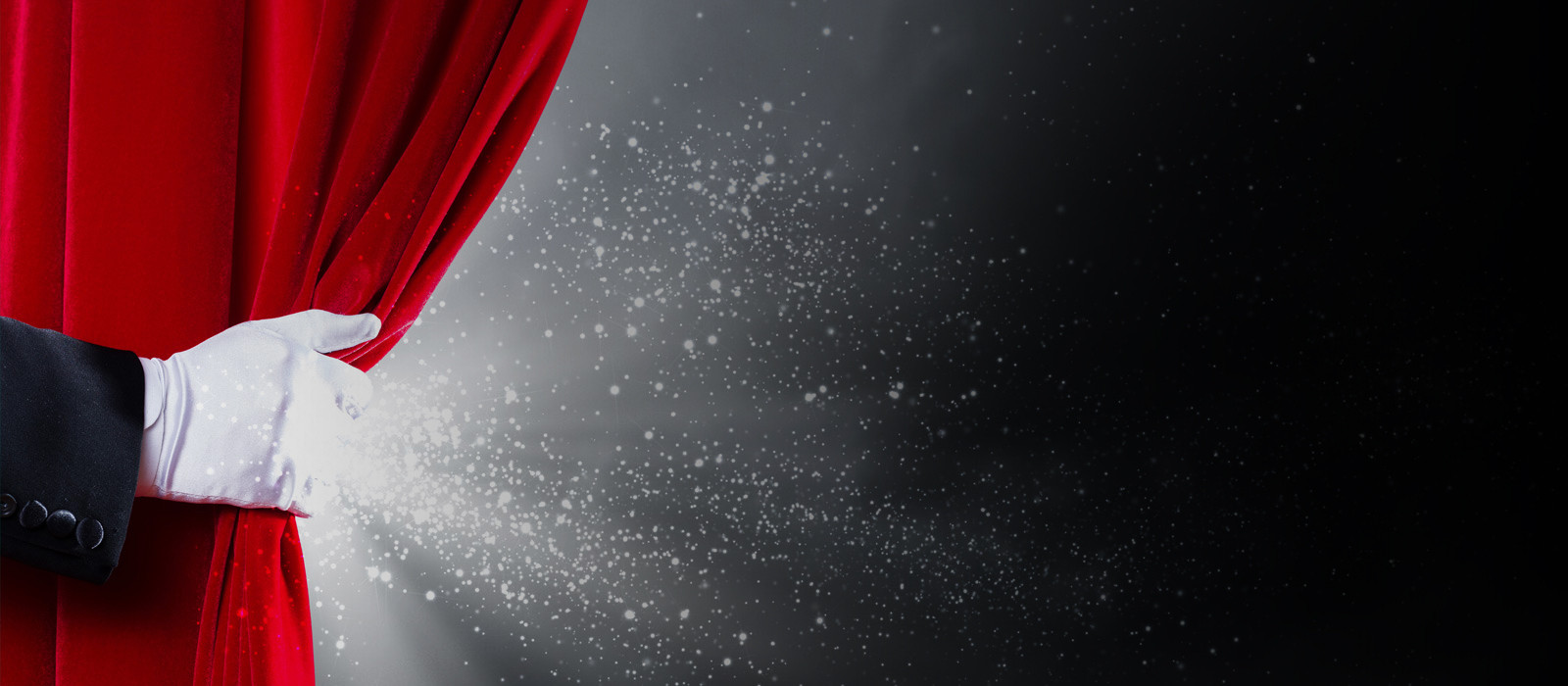 Introduction
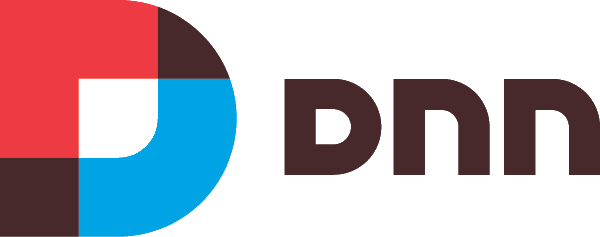 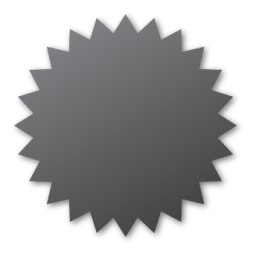 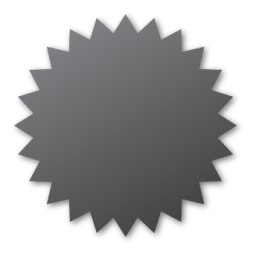 MVC
SPA
[Speaker Notes: Last year at DNN connect, lot of attention for MVC and SPA
Indeed both very valuable new additions to framework
Felt there was more
Are you ready to enter some of the hidden gems in the DNN8 API?]
Revealing the DNN8 API Hidden Gems
In this session
Introduction
Module Settings API
Image Handler
Client Dependency Framework
Questions
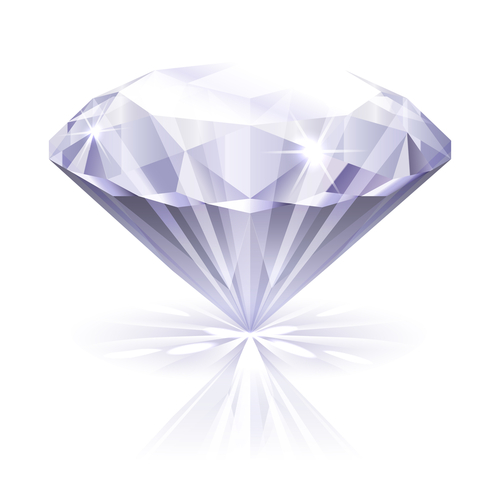 You should recognize this
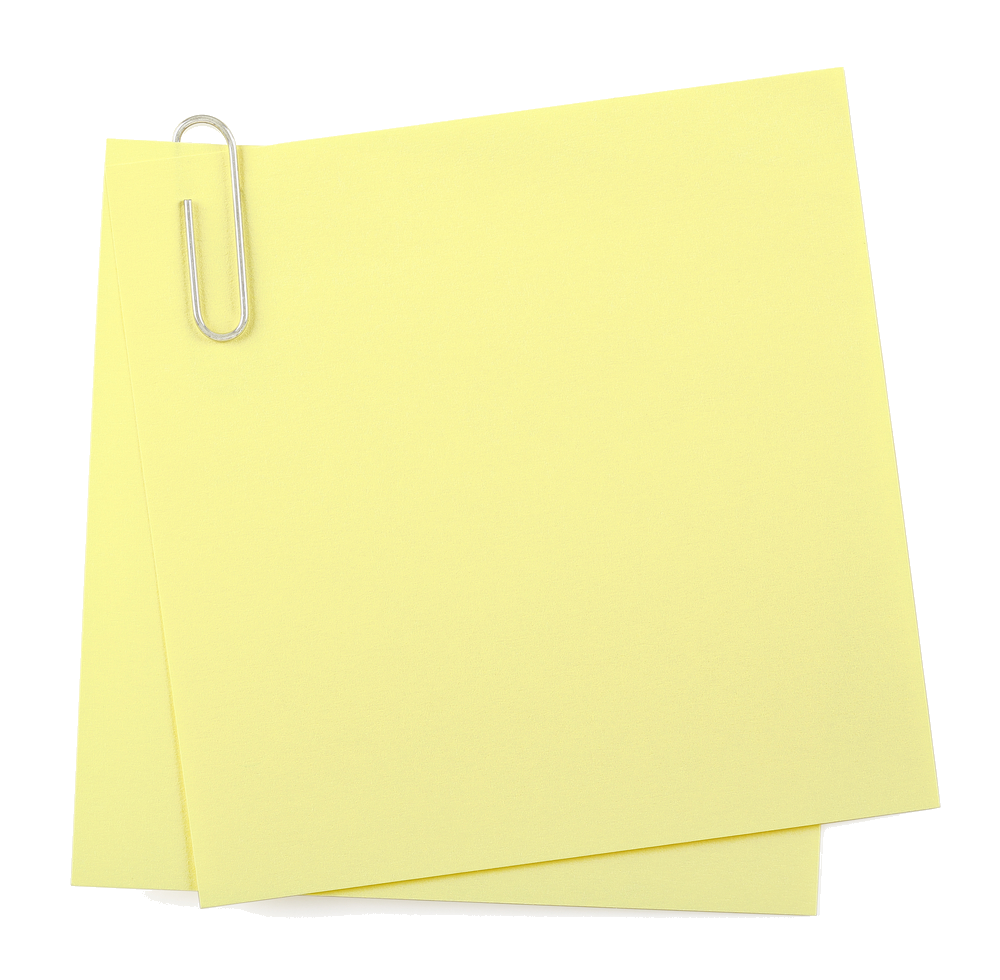 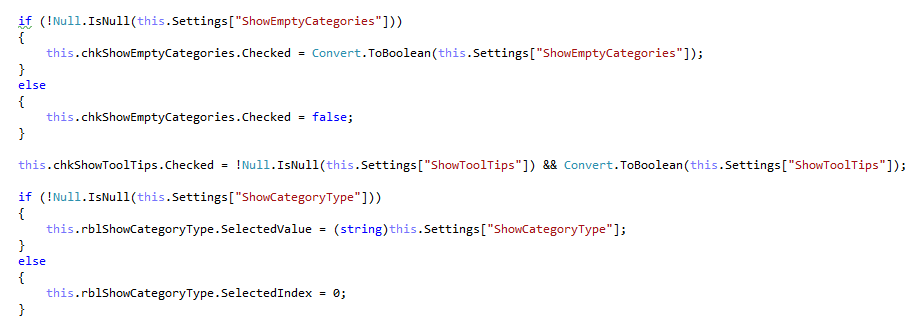 Use string-keys
Conversions
Explicit defaults
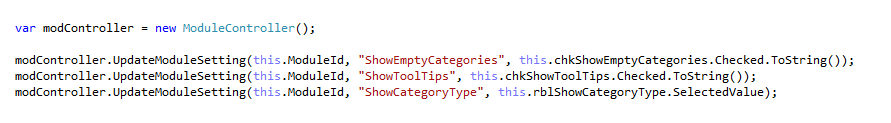 [Speaker Notes: Sample from the DNN FAQ module]
Lets see some hands
Who has ever
had errors due to typos in the setting names?
had errors due to conversion mismatch in load and save?
build a custom wrapper around module settings?
incorporated such wrapper into a custom library (assembly)?
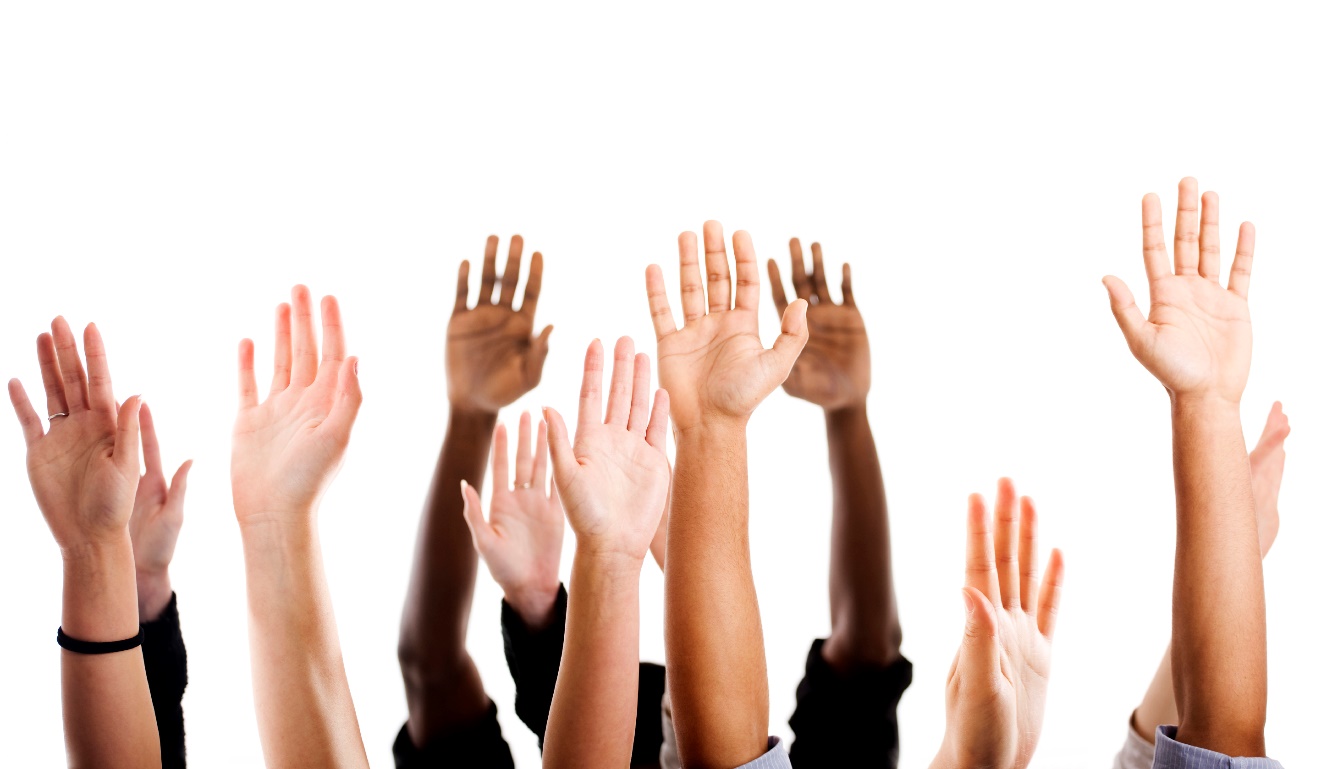 Wouldn’t it be great
If you could
use settings just as a (strongly) typed entity (object)?
define a single class with properties for your settings?
have an intuitive interface to load, use and save settings?
Yes you can!
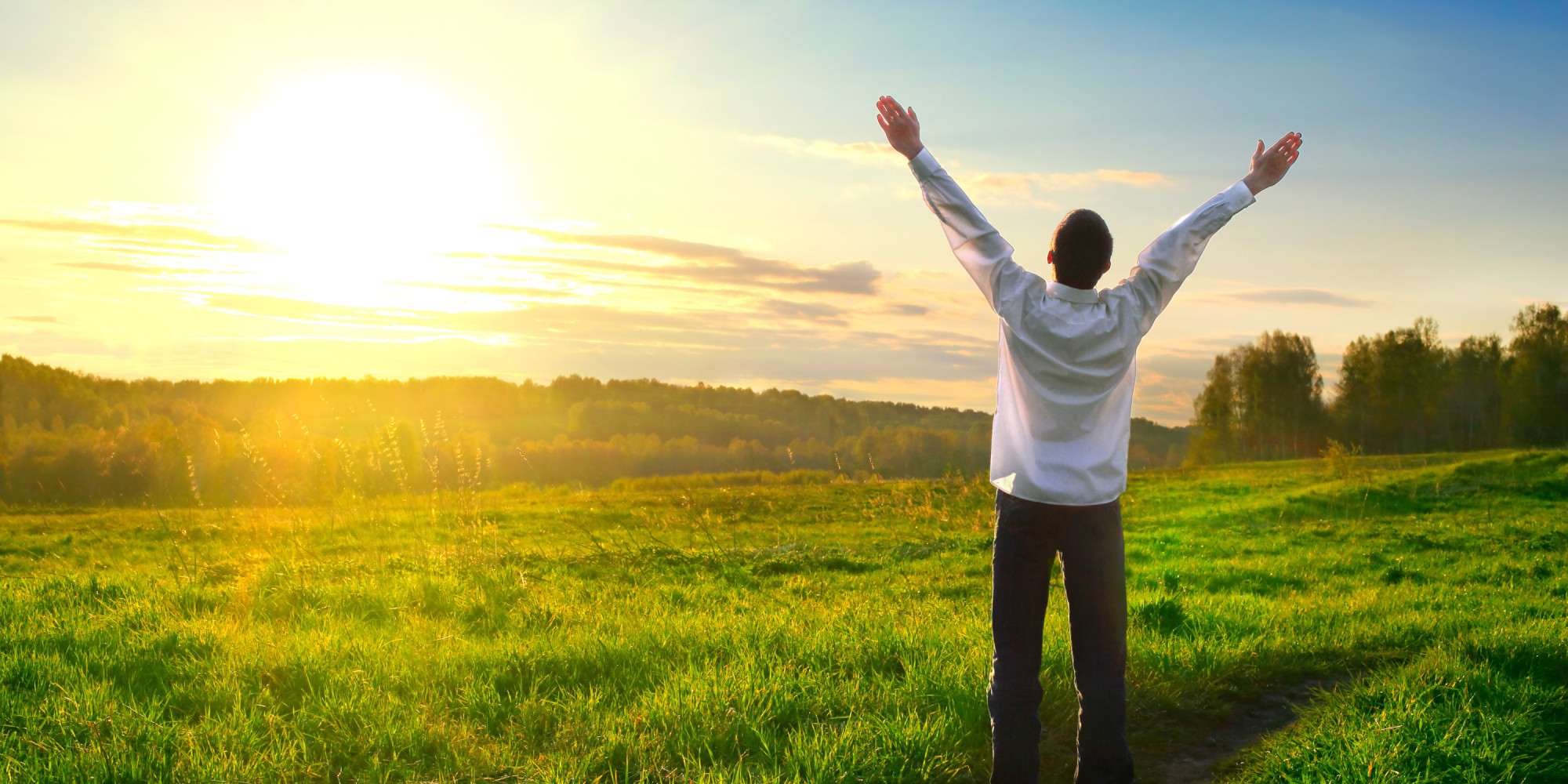 With the DNN8 Module Settings API you:
no longer need to use strings to load and save settings!
no longer need to convert settings to and from strings!
can use strongly types setting objects in your code!
can combine Module- / TabModule- and PortalSettings all in one!
still have complete control over (de-)serialization!
[Speaker Notes: De-seialization only when explicitly needed, becasue its provided out of the box by the Module Settings API]
A little bit of background
Settings are present in DNN as of the early days
Basically key/value pairs (both strings)
Comes in four flavors
Host Settings
Portal Settings
Module Settings
TabModule Settings
Persist (module) behavior and instance specific data
“Thou shall not persist content in settings”
[Speaker Notes: Explain the difference between TabModule settings and ModuleSettings
Explain that HostSettings need not to be used by module developers > You can, but it should be minimum.]
Define a new Module Settings API
Inspired by OR/Ms like 
EntityFramework
nHybernate
DNN DAL2
Use attributes to define behavior
Promote DNN patterns like repository
Should be easy to understand and easy to use
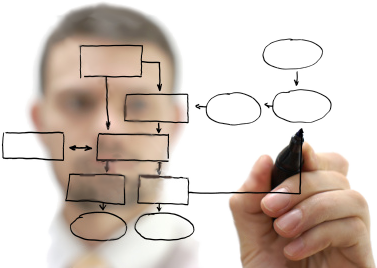 [Speaker Notes: We looking at a new Module Settings API => inspired by OR/M
Little rework for developers to use the new API]
Inspiration: DNN DAL vs. DAL2
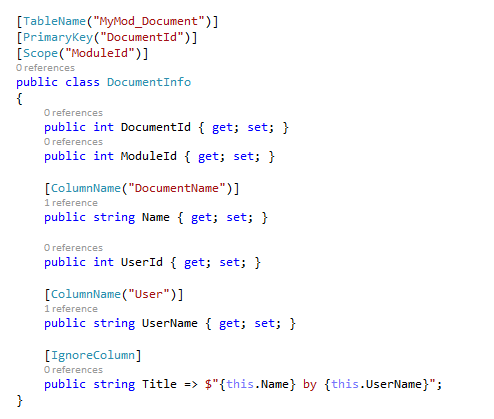 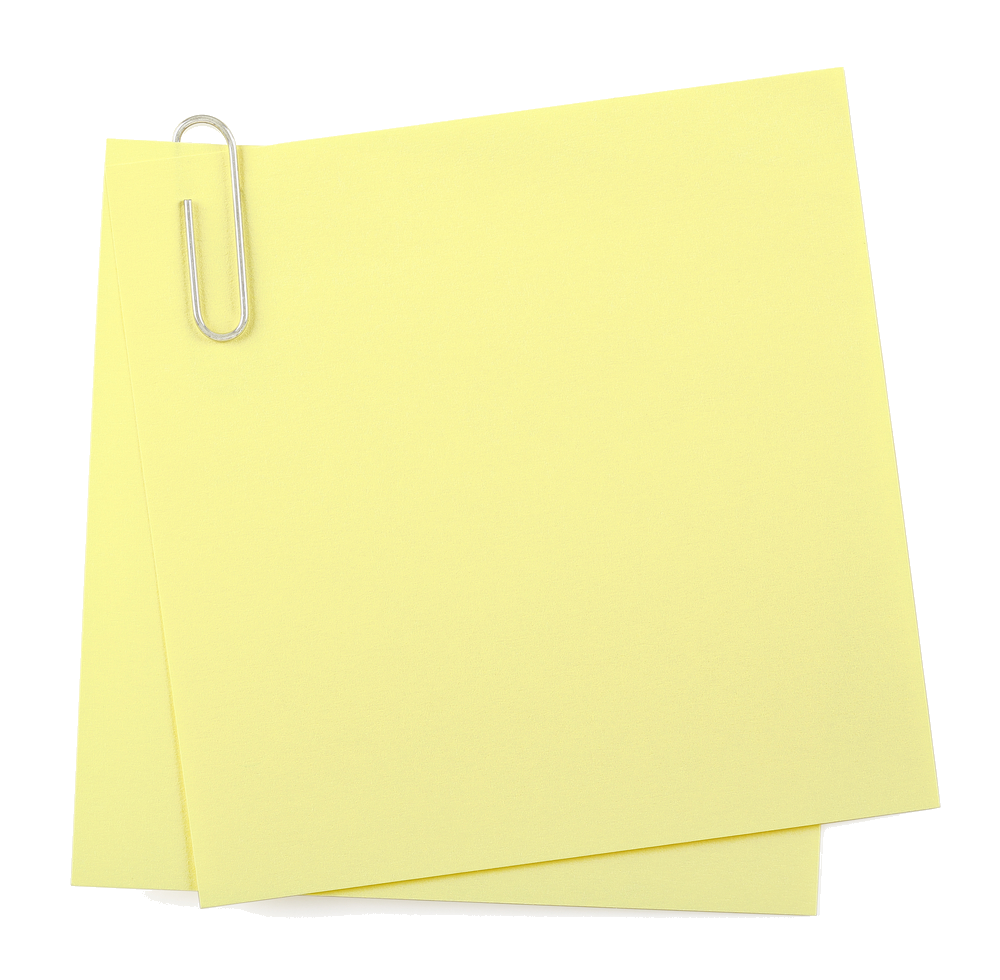 Attribute based!
Result: DAL2 vs. Module Settings”2”
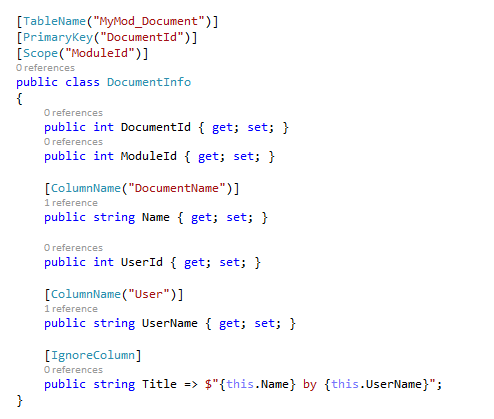 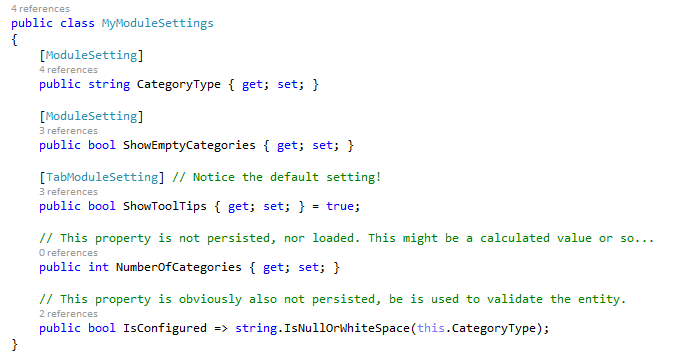 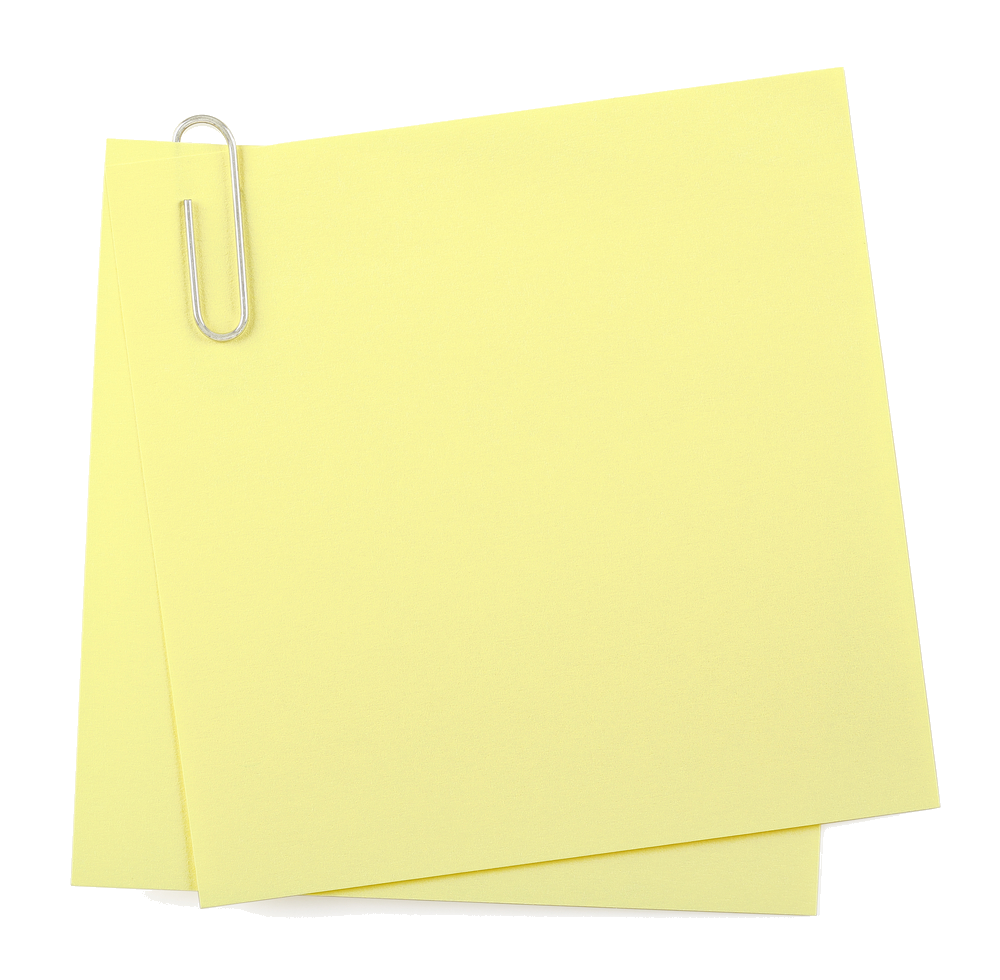 Use TabModule settings for presentation behavior
[Speaker Notes: Explain the difference: DAL2: Explict Ignore, ModuleSettings, Explicit Include

Result: Single class (POCO) to hold all settings! Just use attributes!]
Easy to understand and simple to use!
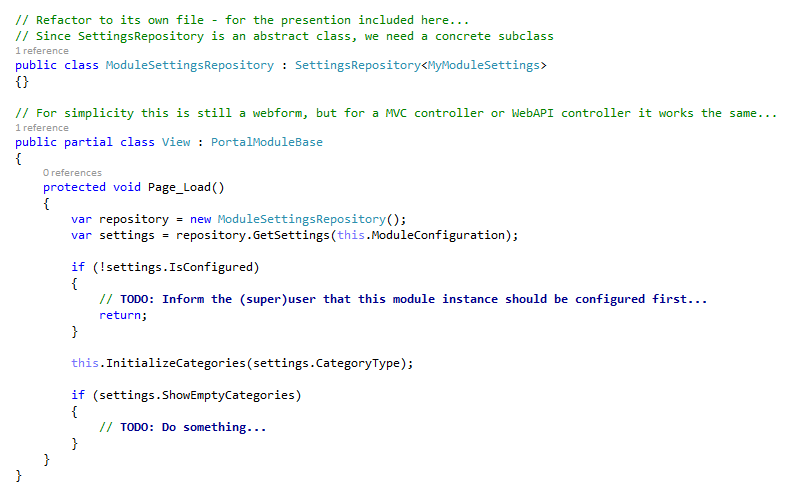 ModuleInfo type
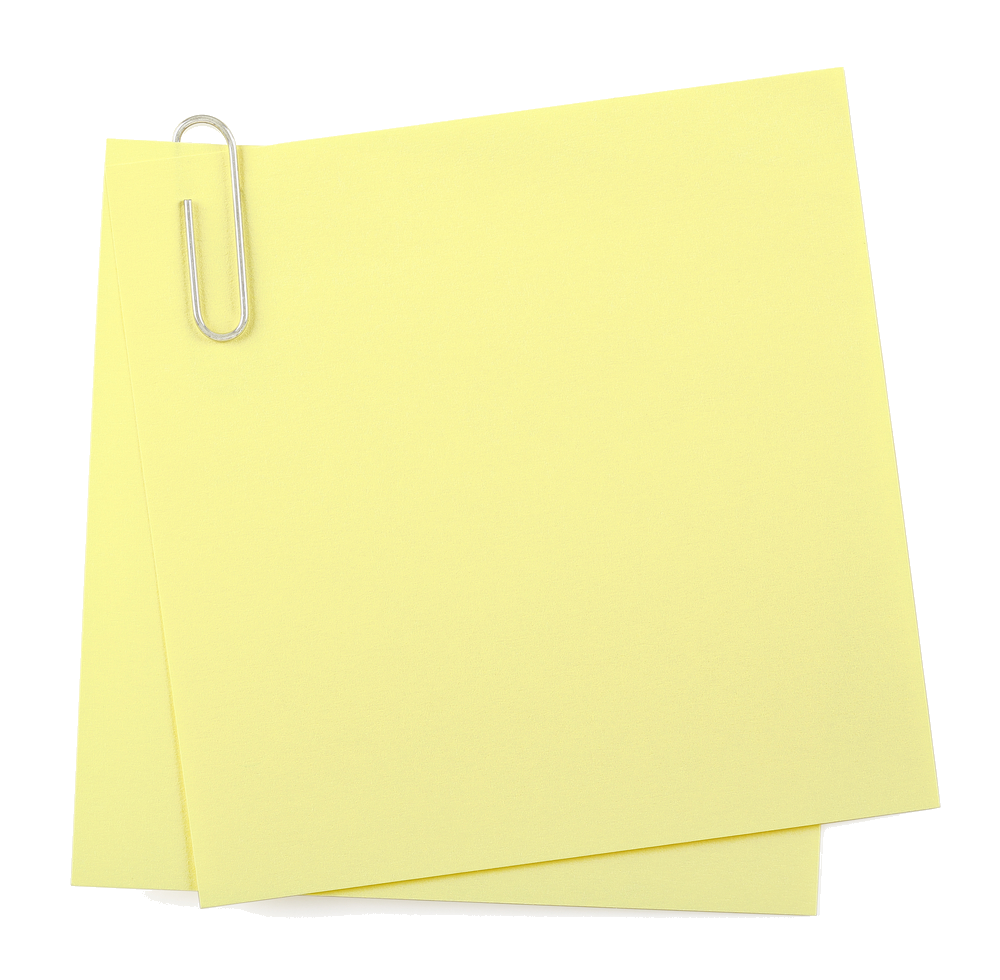 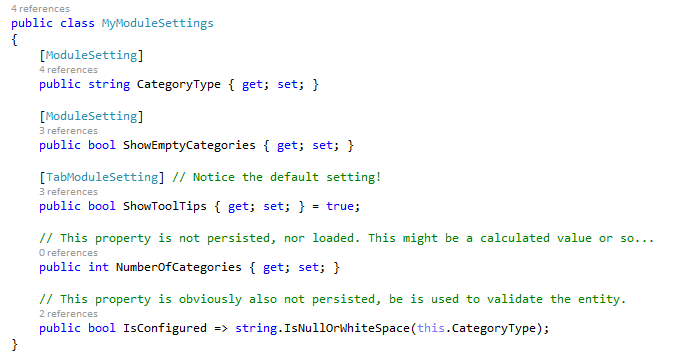 You must subclass SettingsRepository
[Speaker Notes: Notice that the Repository actually instantiates the POCO class]
DNN Repository pattern!
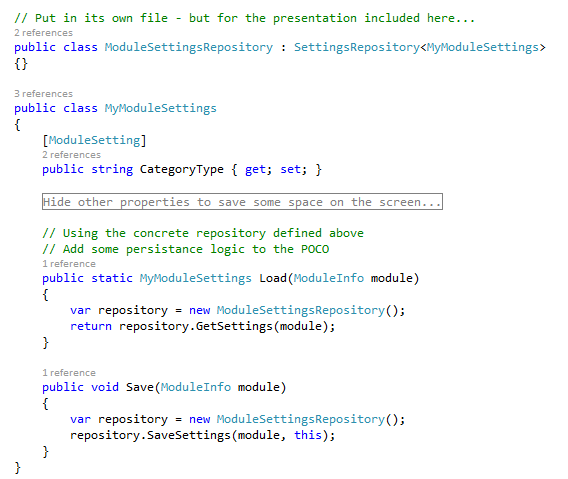 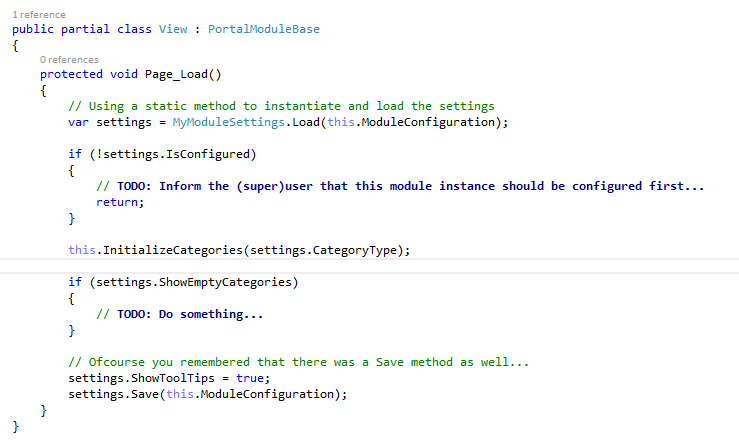 Easy to use – Settings Control
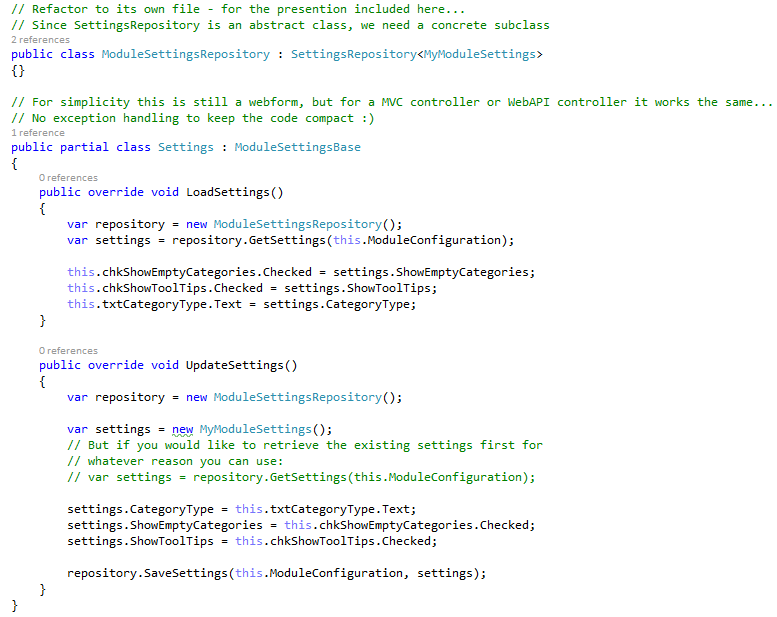 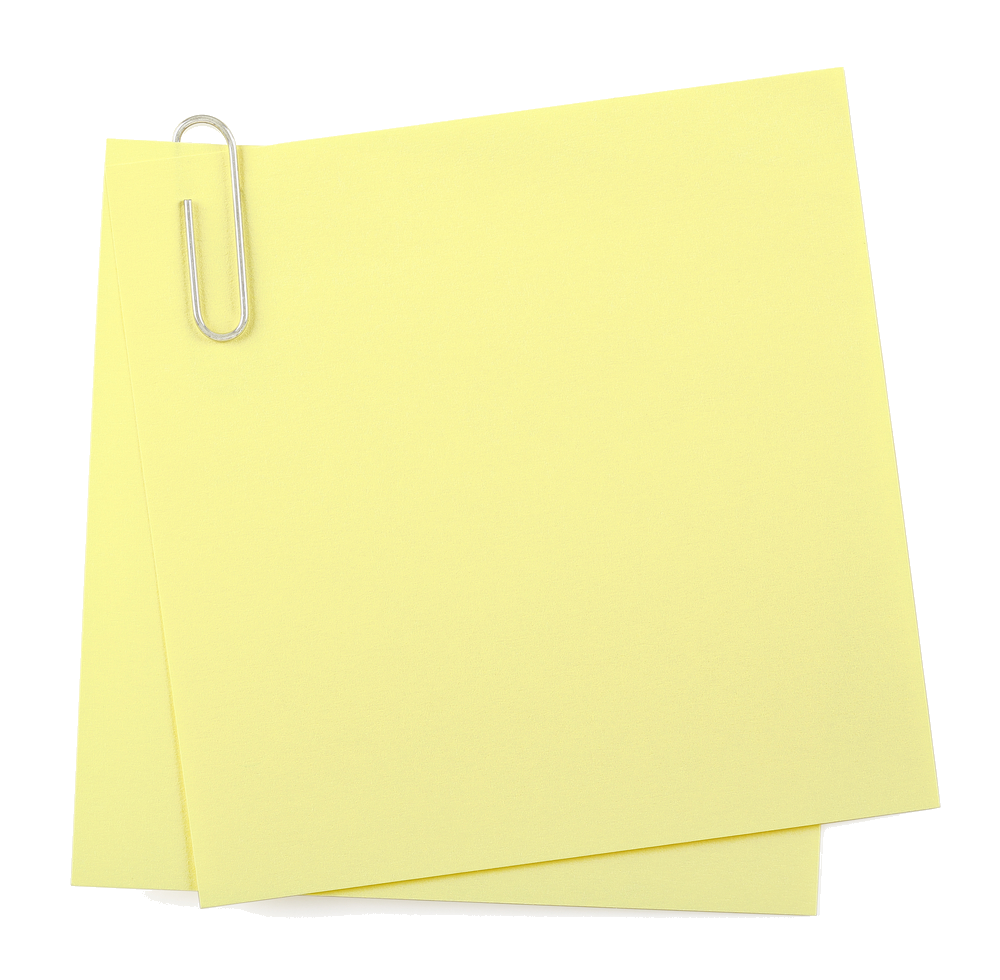 Your Settings control hardly need to be modified…
So… what’s in the box?
abstract class
stores mappings
and caches settings
Your module
DNN Platform
SettingsRepository<POCO>
Your settings (POCO)
(DNN)Cache
ModuleSetting attribute
Mapper
TabModuleSetting attribute
maps properties to Setting attributes
PortalSetting attribute
But wait… there is more!
Custom naming
e.g. for backward compatibility


Naming prefixing
e.g. to avoid naming conflicts
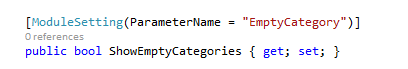 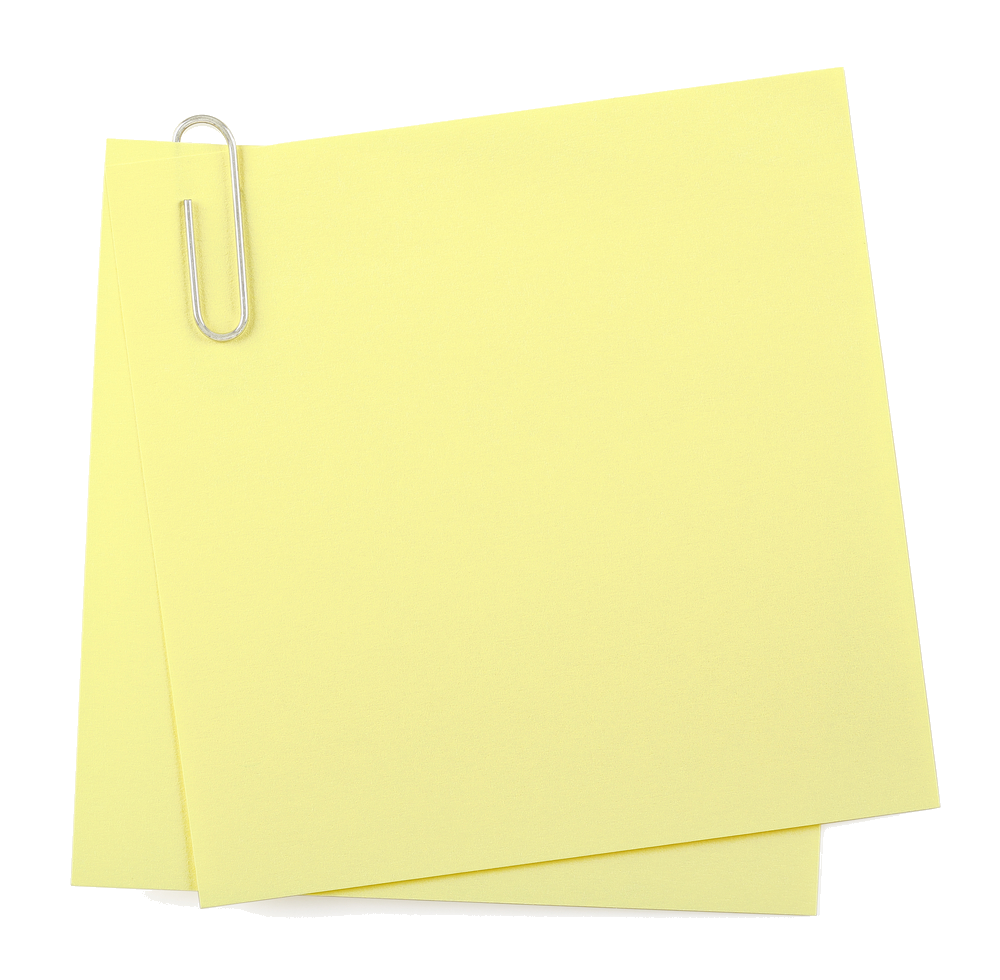 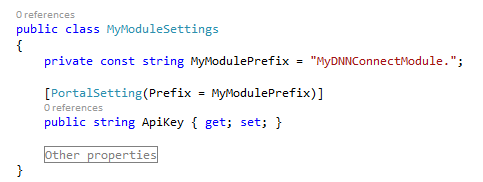 Use more constants 
And more…
Default values
for nullables or non-nullables
Enum values
without a custom (de)serializer
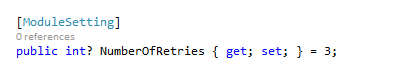 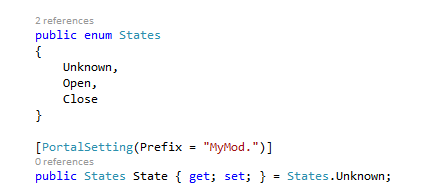 [Speaker Notes: Enum types support int and string dependent on how setting was persisted]
And even more…
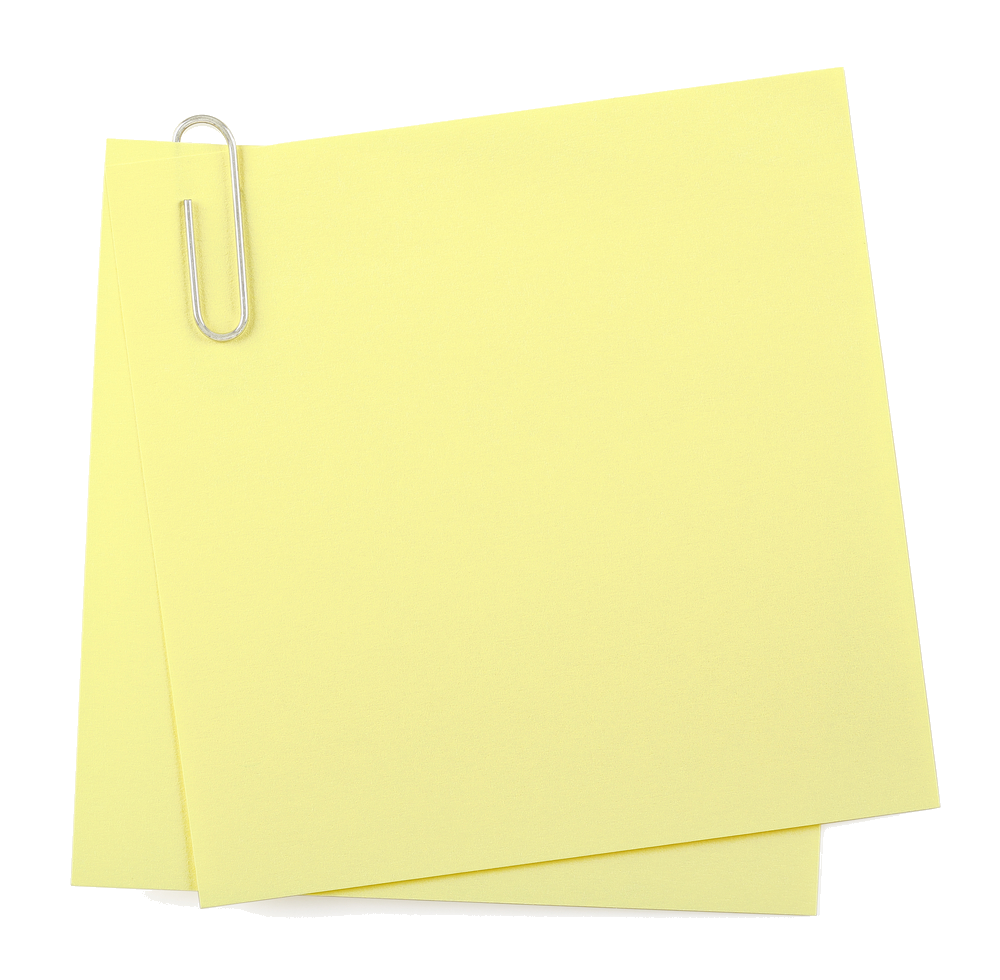 Custom (de)serialization
e.g. efficiently (de)serialize custom objects
Any class that implements ISettingsSerializer
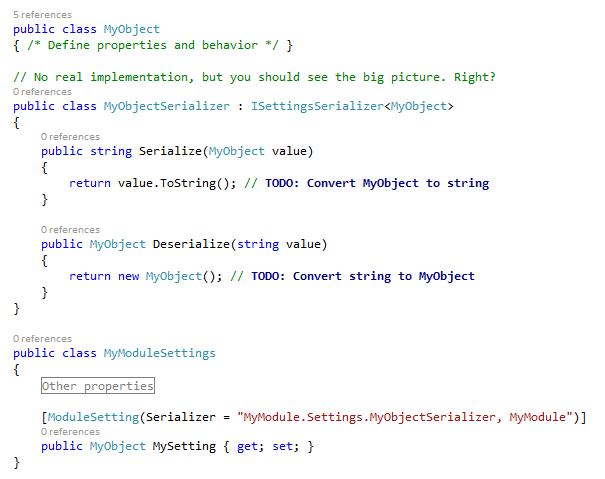 One small wrapper for [a] man…
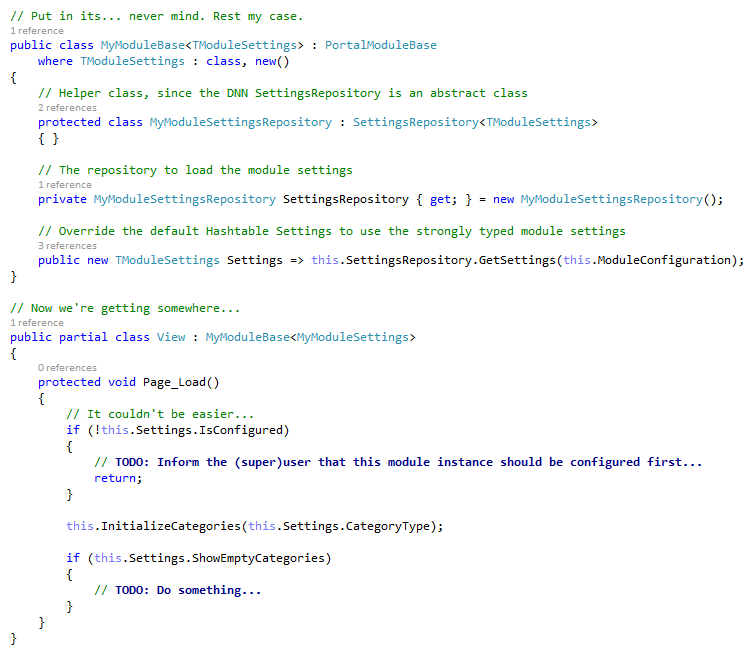 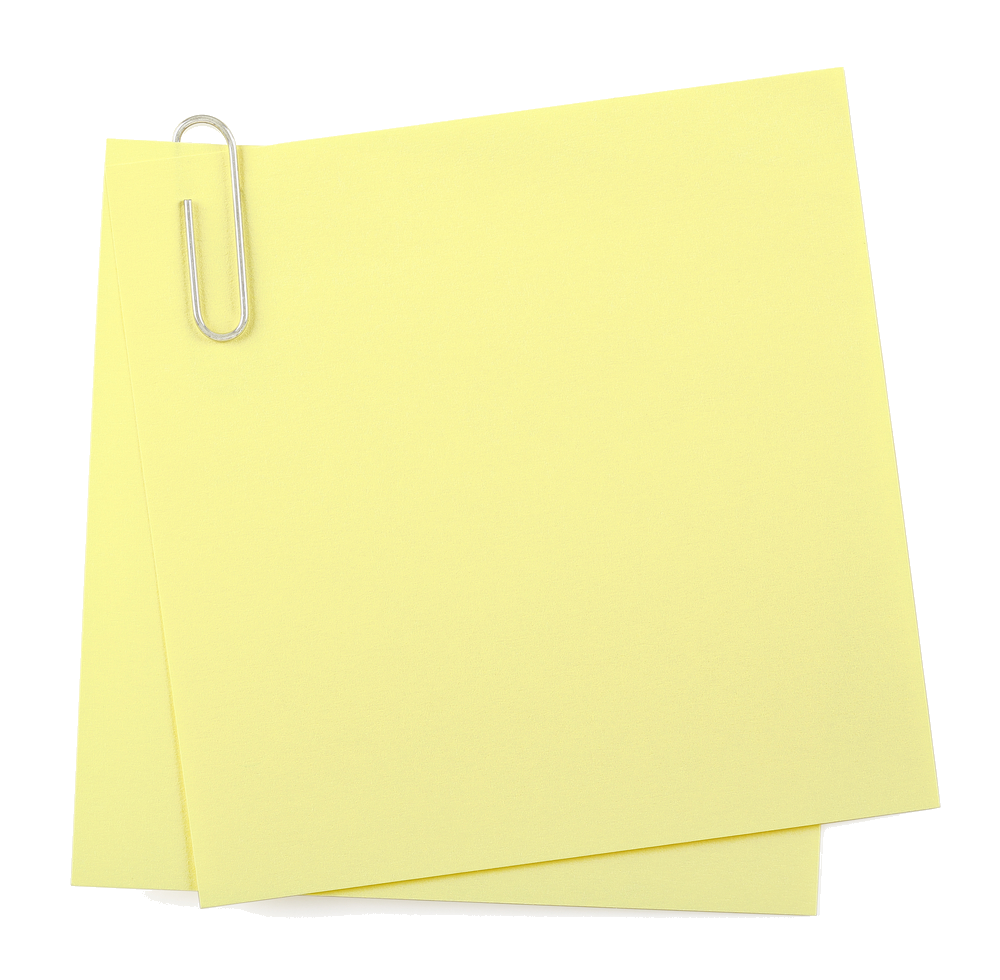 Use a (generic) base class to wrap your settings handling
[Speaker Notes: TIP / ADVICE]
Module Settings API and WebAPI
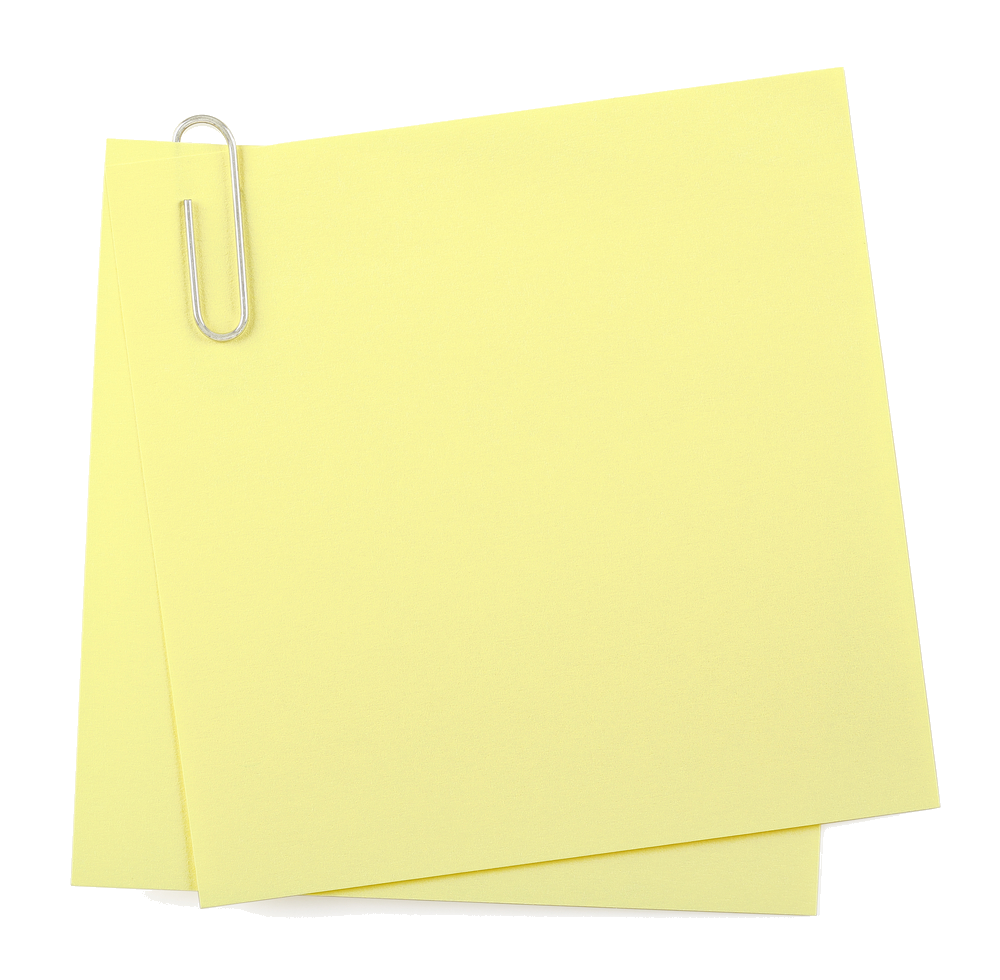 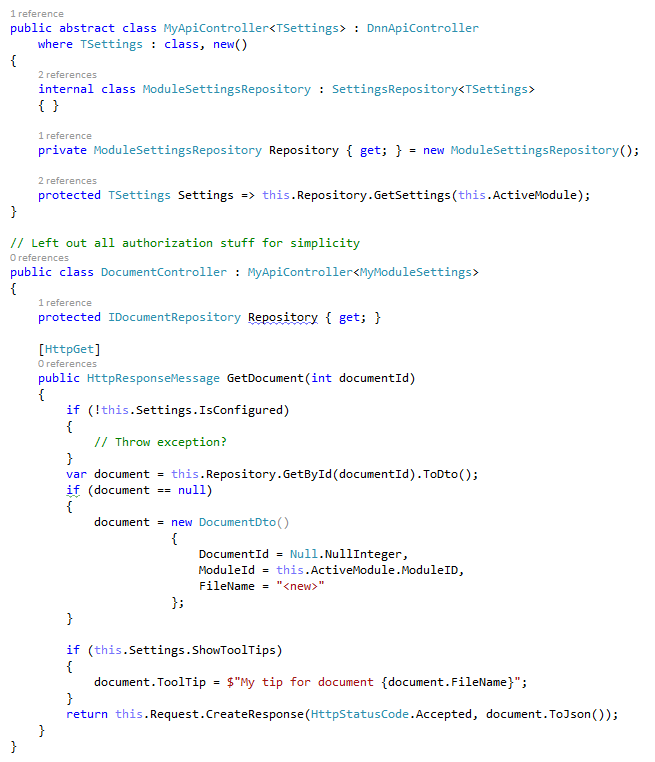 Again:
Use a (generic) base class to wrap your settings handling
[Speaker Notes: For MVC and SPA: in the WebAPIController use a base class as well.]
Wrapped up
Start using the Module Settings API!
Define your POCO
Add some attributes
Subclass the SettingsRepository
Decide how to use the Repository
standalone
within the POCO
Your code will be cleaner and more stable!
Start using it now!
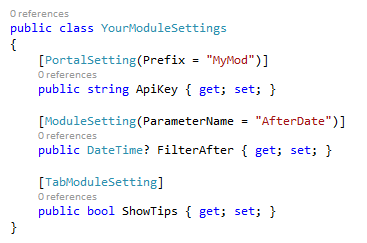 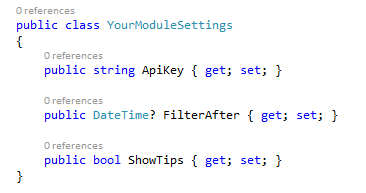 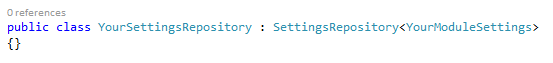 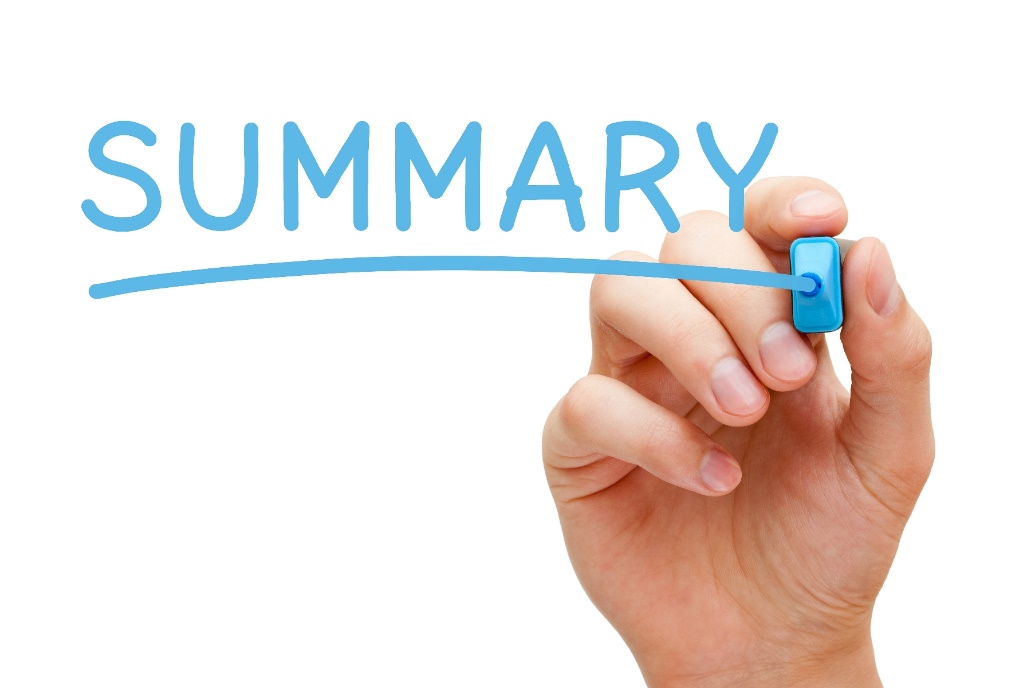 Resources – your picture moment
Module Settings API
	Folder location in DNN Platform solution:
	DotNetNuke.Library\Entities\Modules\Settings
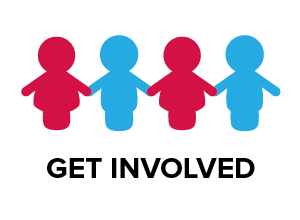 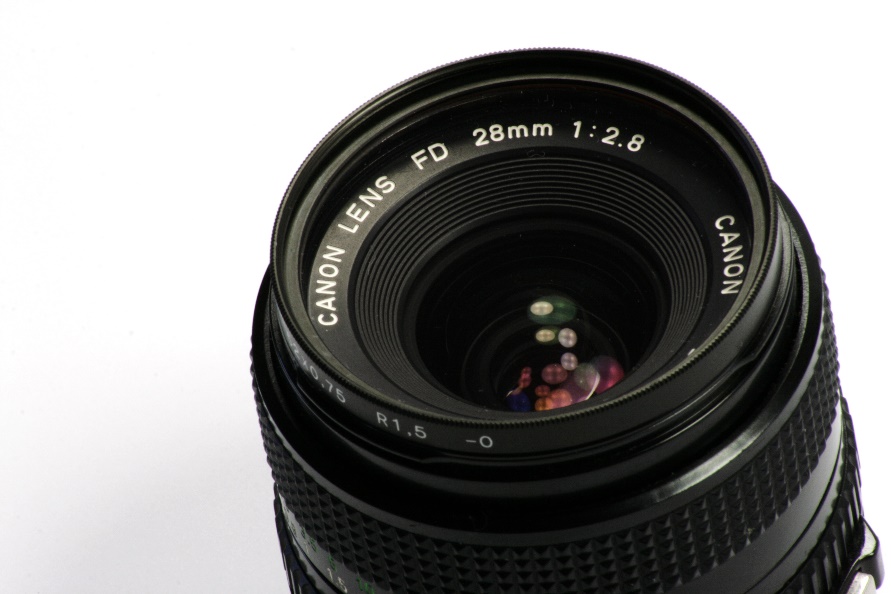 https://github.com/dnnsoftware/Dnn.Platform
Revealing the DNN8 API Hidden Gems
In this session
Introduction
Module Settings API
Image Handler
Client Dependency Framework
Questions
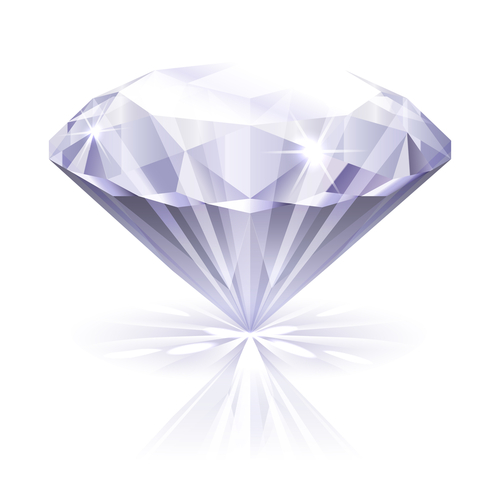 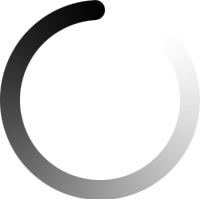 Lets see some hands
<img src=“ProductA.jpg” width=“120px” height=“120px” />
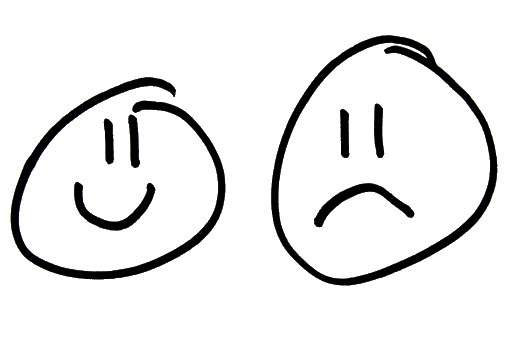 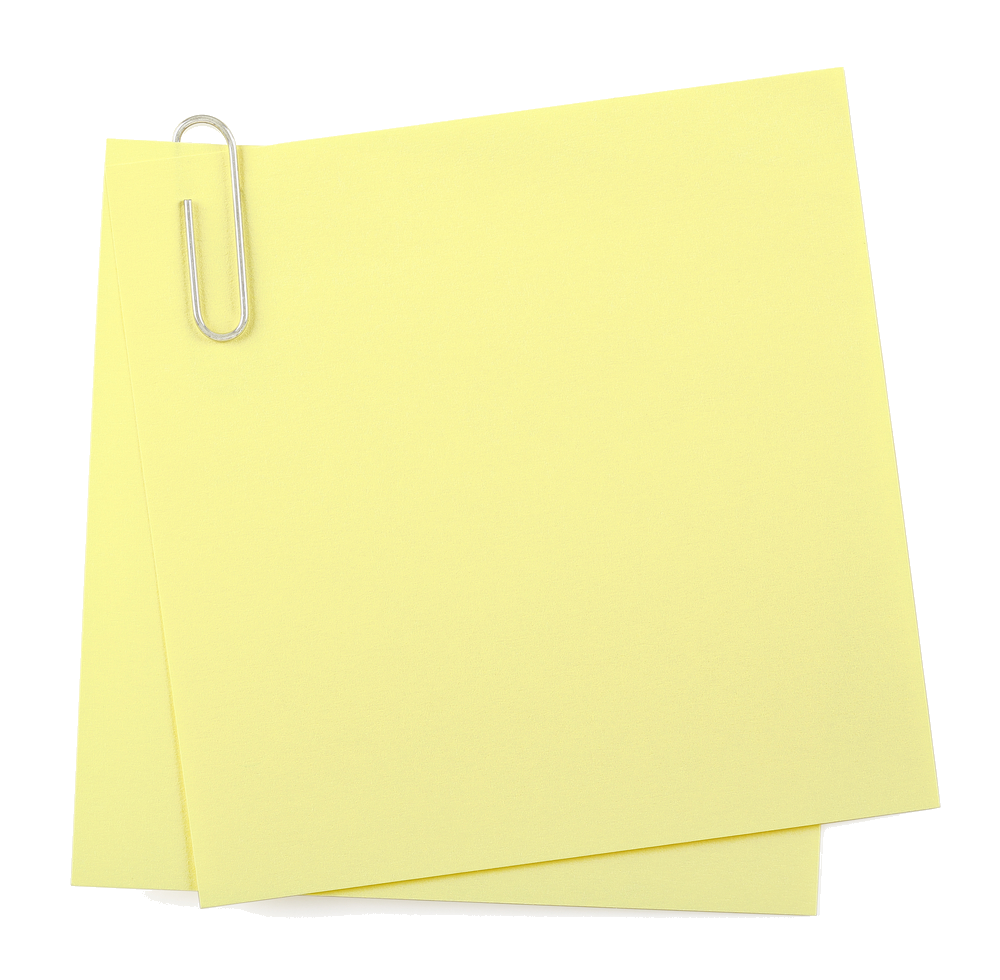 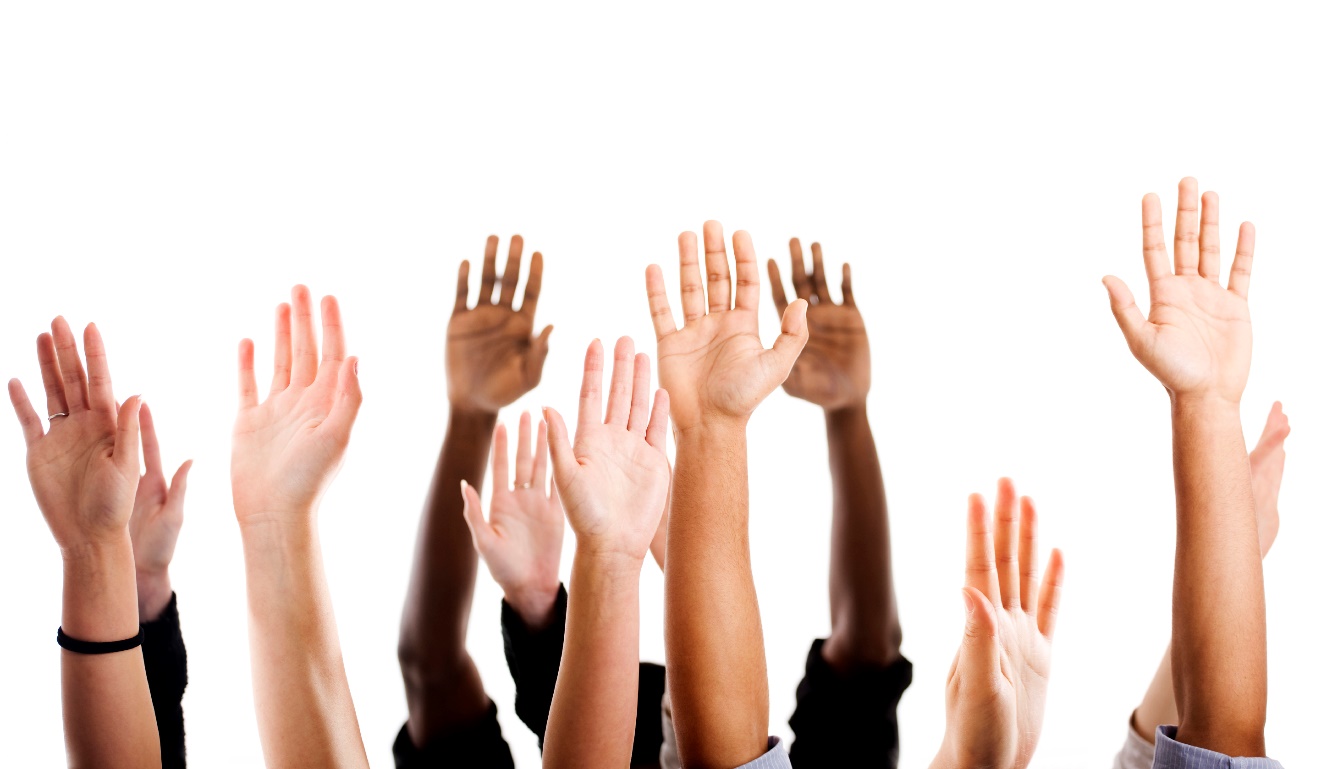 Context:
Listing of products with thumbnails
Lets see some hands - outcome
<img src=“ProductA.jpg” width=“120px” height=“120px” />


This code is in principle good
unless
The source image is large, e.g. 1MB – 10MB
The source image does not exist
Wouldn’t it be great
If you could
quickly add image rendering capabilities to your module 
render images without any [image] coding
render a default image if the requested image is not found
apply basic transformations the image
resize
rotate
…
Yes you can!
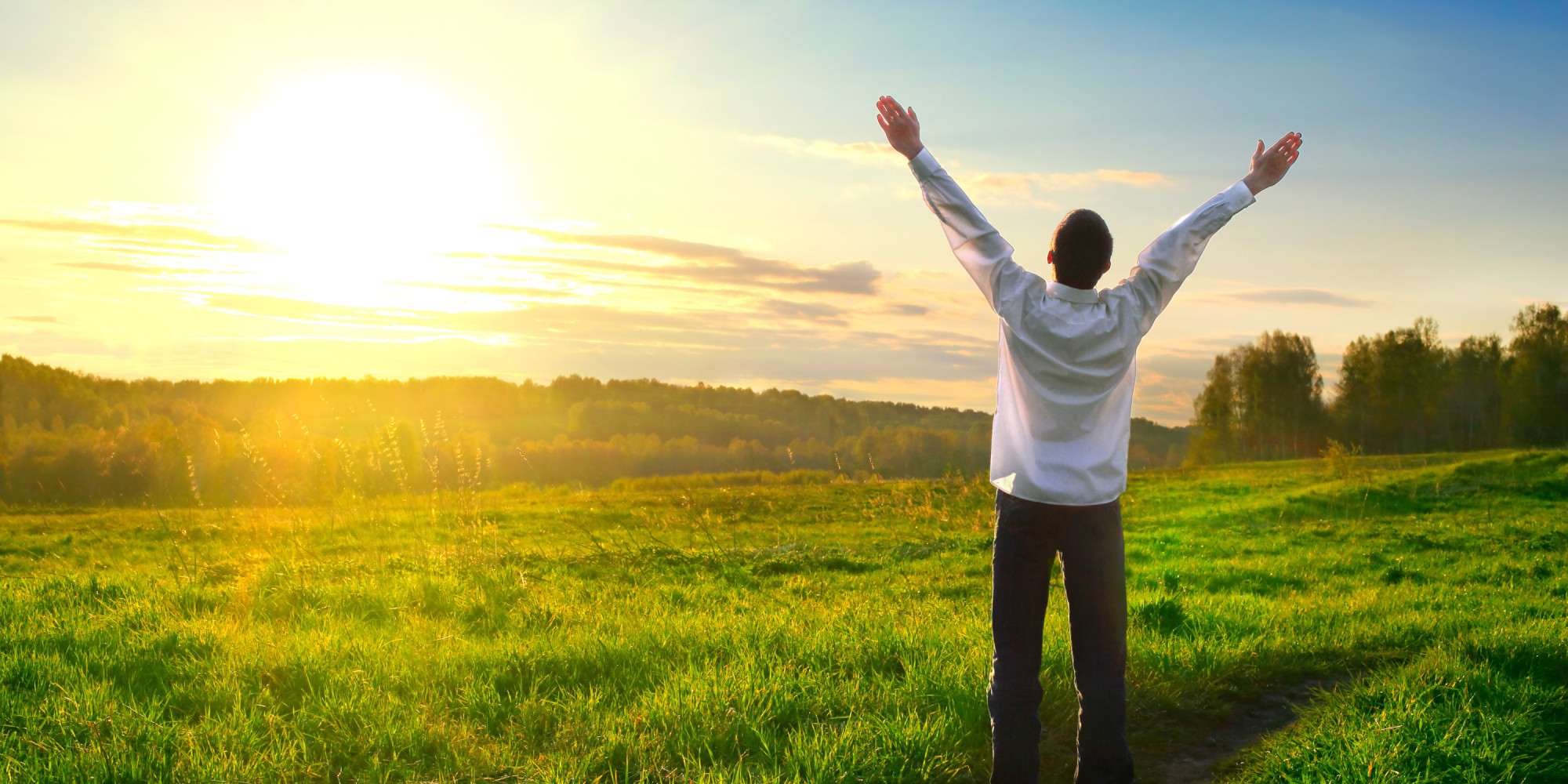 With the DNN8 Image Handler you can:
control the images to be loaded (types, permissions)
process the images once loaded
Transformations like resize, rotate, image adjustments etc.
cache (client-side and/or server side) processed images
Time to rewrite
<img src=“ProductA.jpg” width=“120px” height=“120px” />



<img src=“/dnnimagehandler.ashx?mode=securefile&fileid=2451&w=120&h=120” />
So you handle HTTP(s)
The DnnImageHandler is in fact a HttpHandler
Any class that implements IHttpHandler interface
It is initiated by a request, instantiated and called by IIS
It is registered in the (DNN) web.config
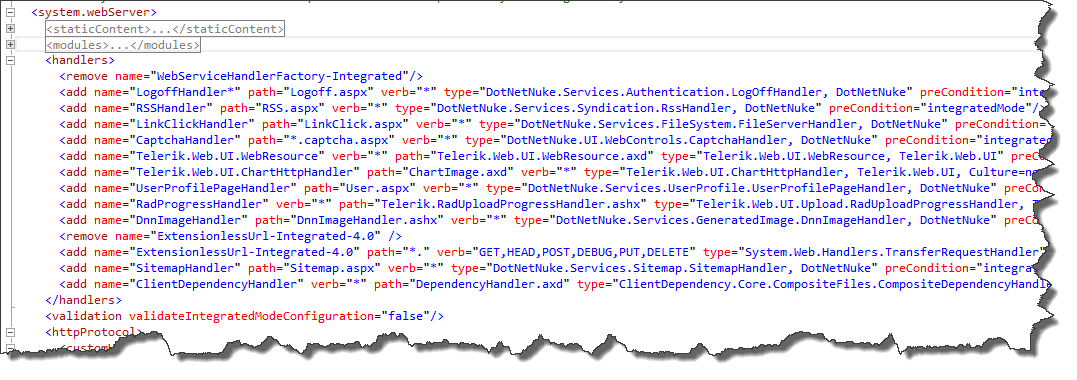 So you handle HTTP(s) - continued
HttpContext (w/ Request & Response) is passed to the handler
The handler 
parses the request (QueryString) to determine the requested behavior
renders the content (i.e. the image)
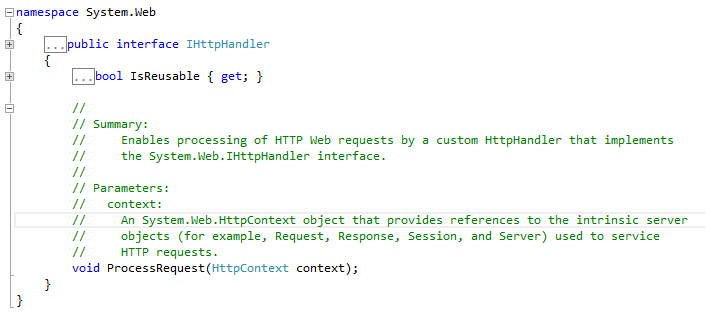 It works with: TRANSFORMATIONS
First transformation (Start)		loading of the image
Subsequent transformation(s)	image processing
by URL QueryString arguments
ForEach(Transformation)		Image IN, Image OUT
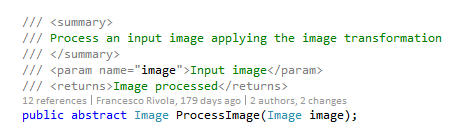 empty Image
FinalImage
Image’’
Image’
Image’’’
Start Transformation
Five “operational” modes
profilepic (default)
placeholder
securefile
File / Url
custom
Custom mode is defined in web.config AppSettings
“DnnImageHandler.mode”
Value is a fully qualified class name and this concrete class should be subclass of ImageTransform
Example of a custom mode? Product Catalog!
Load a product image from a custom tabel or database
Available Transformations DNN8(.0.3)
Transformations are included based on QueryString arguments
Transformations are run in the shown order
Transformations can defined their own parameters (i.e. QueryString arguments
Examples
Start
Resize
RotateFlip
notice: for readability the URLs are not encoded.
Wrapped up
Start using the DNN8 Image Handler!
Simple URL syntax, using query string parameters
Ability to specify a default image
Use in your own module or in plain HTML (module/template)
With great power comes great responsibility
Don’t overuse
Usually not needed for button images
Possibilities for future extensions: 
Watermark transformation
Tracking of images
Don’t reinvent the wheel, get on board now!
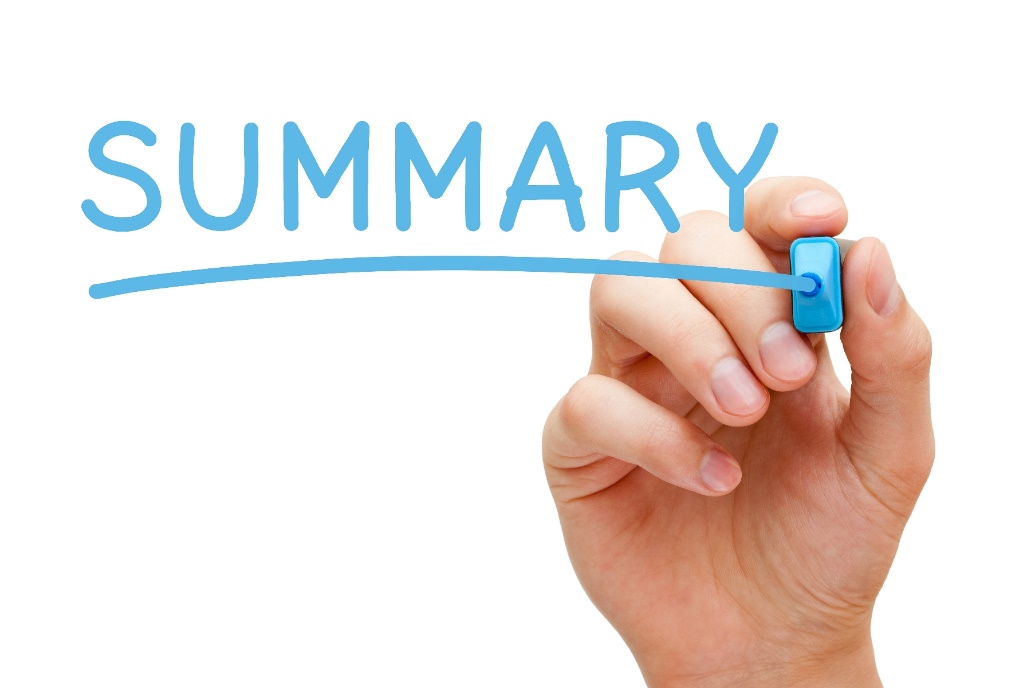 Resources – your picture moment
Image Handler
	Folder location in DNN Platform solution:
	DotNetNuke.Library\Services\GeneratedImage
	check DnnImageHandler.cs for all QueryString parameters!
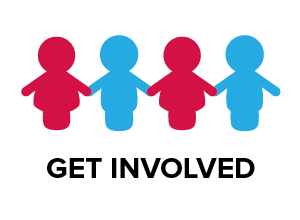 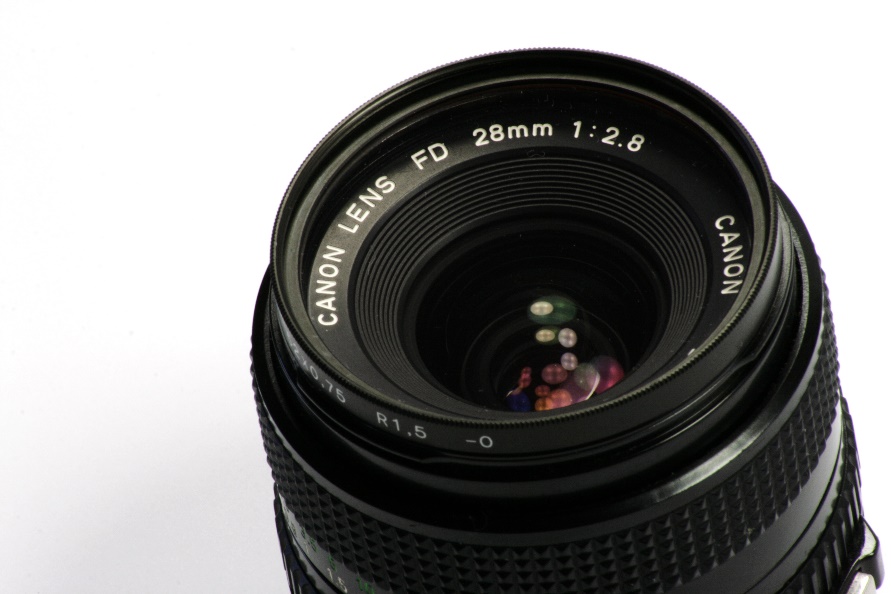 https://github.com/dnnsoftware/Dnn.Platform
Revealing the DNN8 Hidden Gems
In this session
Introduction
Module Settings API
Image Handler
Client Dependency Framework, featuring Peter Donker
Questions
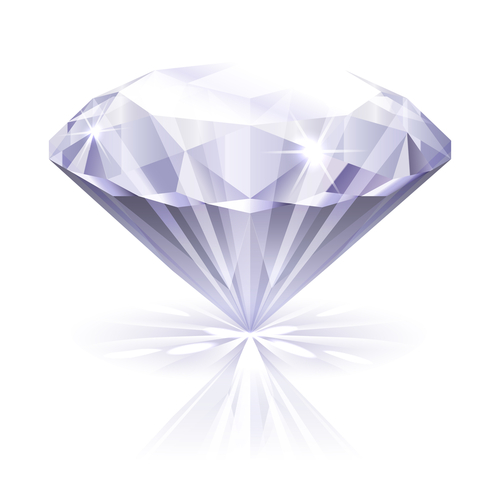 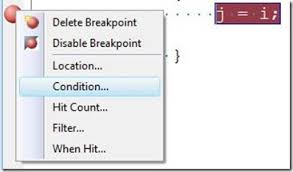 [Speaker Notes: Hit a breakpoint…]
Thank you